Contentieux et Droit de l’économie numérique
Cours 2023 2024

Pascal Reynaud 
Avocat au barreau de Strasbourg 

www.reynaud-avocat.com
reynaud.avocat@gmail.com
7/10/2022 Com Elec
1
Le support de ce cours est disponible en ligne
https://www.reynaud-avocat.com/formations/
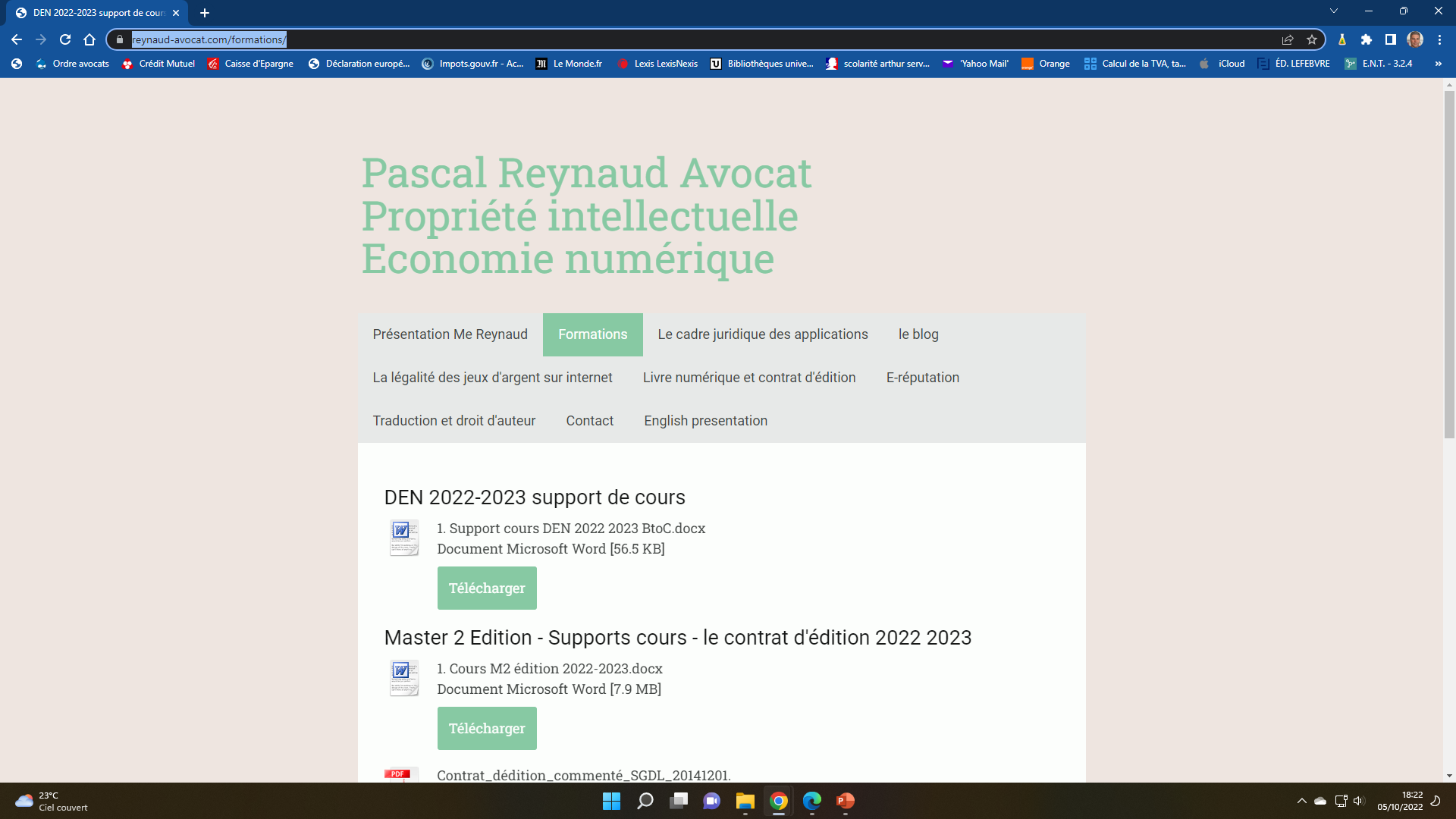 2
Le droit applicable à internet ?
Il n’y a pas un Code reprenant l’ensemble des normes applicables à internet. 
Bien identifier les différentes problématiques : 
Loi pour la confiance dans l’économie numérique ( ex. resp. des FAI & hébergeurs)
Code civil (ex. le contrat en ligne)
Code de la consommation (ex. la vente à distance)
Les données personnelles (CNIL) cadre national et européen (RGPD) 
Code de la propriété intellectuelle (droit d’auteur, marques et brevets)
Code des postes et communications électroniques (le droits des télécommunications )
Droit de la presse et de l’audiovisuel (ex. diffamation, injure ) 
Le droit pénal (ex. escroquerie )
Le droit public, (les marchés publics) 
etc…
12/7/2023
3
Bien identifier les différentes hypothèses …
-  Relations entre professionnels (BtoB):
ex. Contrats informatiques – développement d’une application 
- Relations entre particuliers et professionnels (BtoC) :
       ex. Conditions générales de vente sur internet et e-commerce 
Les relations entre particuliers… (CtoC) 
ex. Un site de petites annonces 
Les relations avec l’administration et entre administrations
12/7/2023
4
D’où l’importance de se tenir informé : par exemple … Legalis.net
Abonnez-vous…
12/7/2023
5
Des questions de droiten prendre en compte lorsque l’on monte un projet IT :
Le choix de la structure (droit des sociétés) et la fiscalité. 
Le cadre légal de l’activité : existe-t-il une réglementation spécifique de l’activité ?
Ex.: Jeux d’argent, santé…
La mise en place des documents contractuels : 
CGV, CGU, contrat … : pour les consommateurs & les professionnels  
La gestion des données personnelles : 
Information des personnes, procédure à la CNIL 
La propriété intellectuelle : 
Marque, droit d’auteur, nom de domaine, confidentialité…
L’activité contentieuse ?
Hors tribunal :
Règlement à l’amiable & négociation 
Accord transactionnel entre avocats très fréquent
Médiation, arbitrage, etc. …
Au tribunal : 
Quelle durée d’une procédure ?
Quels coûts ? 
Les chances de succès ? 
On recommande souvent de trouver une solution amiable plutôt qu’un procès.
12/7/2023
7
Plan du cours sur le contentieux et les TIC :
1. Le cadre général :

1.1 Structure et rôles des acteurs de la justice française
1.2 Chronologie d’une procédure contentieuse
1.3 La preuve et les TIC 
1.4 Les autres modes de règlement des conflits

2. Applications pratiques : 

2.1 Un contentieux « délictuel »
2.2 Un contentieux « contractuel »
2.3 La gestion d’un cas de e-réputation
12/7/2023
8
1. Le cadre général du contentieux
12/7/2023
9
1.1 Structure et acteurs de la justice française
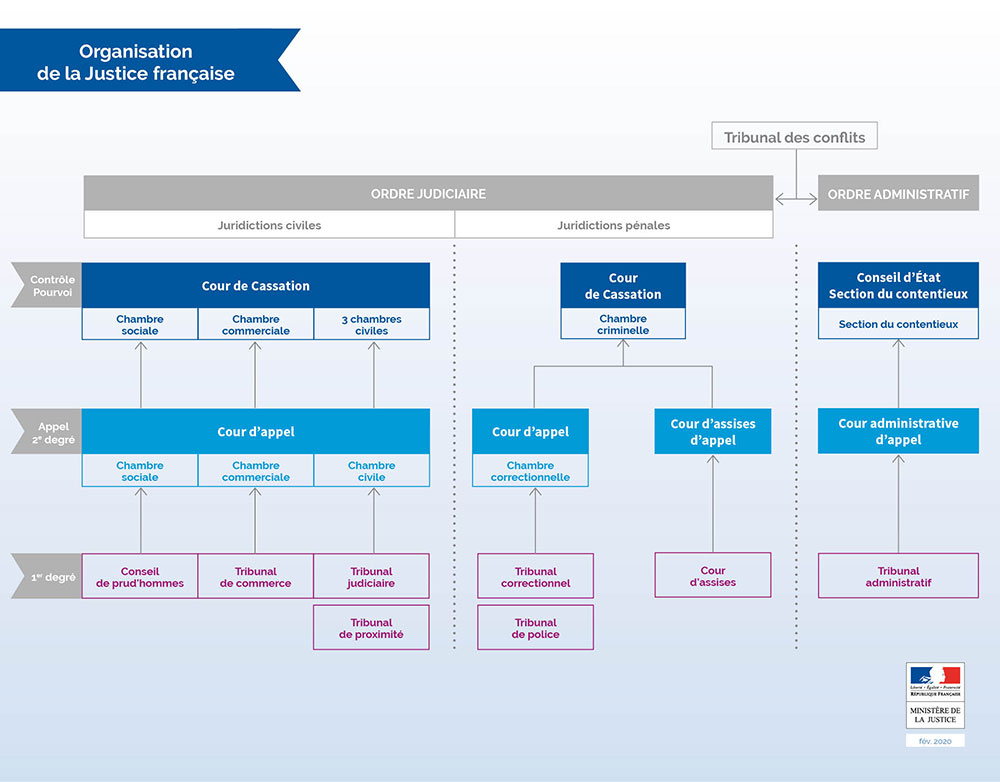 12/7/2023
10
1.1.1 Choix  d’un tribunal :
Une question préalable à l’ouverture d’une procédure judiciaire :
Le choix d’un type de tribunal : Compétence « d’attribution » 
Tribunal judiciaire, Tribunal de commerce, Tribunal administratif  …?
Le choix géographique d’un tribunal : compétence territoriale 
Déterminer le ressort des tribunaux
12/7/2023
11
Compétence d’attribution :Quel tribunal choisir ?
Il y a deux critères utilisés pour identifier le tribunal compétent :  
Selon la matière de l’affaire : 
ex. la propriété intellectuelle relève du Tribunal judiciaire (331-1 CPI) Parmi les différents Tribunaux judicaires – Seuls certains sont compétents , par exemple le cas de Strasbourg (art. D.211-6-1 COJ)
Litige entre commerçants (BtoB) – tribunal de commerce sauf en Alsace-Moselle (TJ)
Selon la valeur en litige : ex. litige contractuel BtoC 
Tribunal judiciaire :   tribunal de droit commun 
Le tribunal de proximité (– 10 000 € )
12/7/2023
12
Compétence territoriale
Chaque tribunal à un ressort limité géographiquement (voir le tableau ici) 
Paris, Strasbourg,… ? 
En principe, la personne qui décide d'intenter une action en justice doit saisir le tribunal du domicile défendeur.
Mais ce n’est pas avantageux pour le demandeur d’où l’existence d’options en matière contractuelle et délictuelle
12/7/2023
13
Les compétences optionnelles
Bien distinguer les litiges relevant des contrats de ceux relevant de la responsabilité civile
12/7/2023
14
Compétence optionnelle pour les contrats
le tribunal du lieu d'exécution de la prestation ou le lieu de la livraison de la chose pour des procès liés à un contrat (art.46 CPC)  
Difficile de déterminer ce lieu d’exécution d’une prestation IT

BtoB : Le plus souvent mise en place de clauses dans les CGV et autres contrats déterminant la compétence judiciaire.
12/7/2023
15
Les clauses de compétence entre commerçants dans les contrats sont valables
Attention à ne pas signer n’importe quelle clause relative à la compétence du tribunal. (surtout dans une relation hors France).
Exemple de clause de compétence dans des CGV BtoB : 
« En cas d'échec de la médiation, le différend sera tranché par les Tribunaux de PARIS, nonobstant pluralité de défendeurs ou appels en garantie, y compris pour les procédures en référé ou sur requêtes ».
12/7/2023
16
Avec des consommateurs : elles ne sont pas valables
Ces clauses ne sont valables qu’entre commerçants et non avec des consommateurs 
https://www.legalis.net/actualite/facebook-la-clause-attributive-de-competence-abusive-annulee/ :
La clause attributive de compétence au profit des tribunaux du comté de Santa Clara en Californie, figurant dans les conditions générales de Facebook, constitue une clause abusive, a estimé le TGI de Paris dans une ordonnance du juge de la mise en état du 5 mars 2015. 
Cette clause est donc réputée nulle et non écrite. En conséquence, le TGI de Paris est compétent pour juger le litige qui oppose le réseau social à un internaute qui avait vu son compte désactivé après la mise en ligne de la reproduction du tableau de Courbet « L’origine du monde ».
12/7/2023
17
Compétence territoriale et consommateur
En droit français : le consommateur peut saisir  (Article R631-3 C. cons.):
Le tribunal du lieu où le consommateur demeure au moment de la conclusion de son contrat,
Ou de la survenance du fait dommageable,
Ou un autre tribunal désigné par le Code de procédure civile.
12/7/2023
18
Compétence territoriale et droit européen de la consommation
Tribunal du consommateur compétent notamment si l’activité du professionnel vise ce territoire (RÈGLEMENT (UE) No 1215/2012 sect. 4). 
Intention du professionnel de se faire une clientèle dans l'État membre du domicile du consommateur (CJUE, 7 déc. 2010, aff. C-144/09, pt 75)
Ex. indices : contrat conclu en ligne dans la langue du consommateur, livraison acceptée, monnaie de paiement …. 
Validité des clauses attributives de compétence vis-à-vis d’un consommateur ? Non si elles sont signées avant le litige.
19
12/7/2023
En matière délictuelle (absence de contrat)
Délit :  ex. responsabilité civile; contrefaçon …
le tribunal du lieu du fait dommageable ou le tribunal du lieu où le dommage a été subi.
Dans un contentieux franco-français sur internet : le lieu du constat d’huissier donne la compétence au tribunal
12/7/2023
20
Internet et compétence territoriale internationale et européenne
Quel est le tribunal compétent ? 
celui du lieu d’émission ? 
domicile de l’éditeur du contenu.
Celui du lieu de réception ? 
n’importe où dans le monde. 
Celui du lieu de destination du contenu ?
Le territoire avec lequel le contenu présente des liens.
12/7/2023
21
Un débat toujours d’actualité
Le critère de la réception du contenu (simple accessibilité) semble celui le plus utilisé en matière de compétence juridictionnelle : (pour aller plus loin Civ. 1re, 18 oct. 2017, F-P+B, n° 16-10.428)  
Pourtant il arrive que sur la base d’absence d’indices visant la France, le tribunal se déclare incompétent.
Indice à prendre en compte :  
Langue,
Monnaie utilisée,
Réseau de distribution présent sur le territoire, 
Activité commerciale sur le territoire (réseau de distribution) 
Ligne téléphonique avec une numérotation nationale, 
Nom de domaine en .fr…
12/7/2023
22
1.1.2 Les acteurs de la justice
Il existe de nombreux acteurs chargés soit :
de rendre la justice, 
soit de représenter et assister les justiciables, 
soit de contribuer à la justice,
On les distingue généralement de la manière suivante :
Le service public de la justice : magistrat - greffier 
Les auxiliaires de la justice : 
Les professions réglementées : avocat - huissier de justice - notaire 
Les auxiliaires et collaborateurs extérieurs : administrateur et liquidateur judiciaire - expert judiciaire - conciliateur et médiateur - officier et agent de police judiciaire
12/7/2023
23
Les missions de l’avocat IP/IT
Un rôle de conseil hors contentieux :
Consultation,
Rédaction de contrats, de CGU/CGV,
Négociation. 
Le contentieux :
Suivi du contentieux judiciaire, 
Principalement contentieux civil et commercial. 
Quelques mots sur la relation client / avocat
La mise en place d’une convention d’honoraires
Définition du prix (forfait/à l’heure/résultat) et de la mission
Quelques mots sur le commissaire de justice (ex. huissier) et les TIC
Le constat d’huissier et la preuve sur internet
L’importance de certaines mentions dans le constat
Une preuve efficace contrairement à la simple copie-écran 
Le coût ?
Attention il est difficile de faire acheter un bien par l’huissier sur internet ou par l’avocat (voir le blog ici sur les difficultés rencontrées)
Des dépôts à titre de preuve d’une création : l’exemple du droit d’auteur 
Participation à une saisie-contrefaçon
12/7/2023
25
Le rôle de l’expert : le cas de l’expertise informatique
Expertise officieuse, amiable, judiciaire suivant les cas:
https://www.legalis.net/actualite/le-sabotage-allegue-des-sources-par-un-ex-salarie-doit-etre-prouve-par-une-expertise-contradictoire/
A l’initiative du juge ou des parties
Assisté d’un huissier 
Mission :  le moyen pour le juge d'obtenir, d'un technicien, des explications sur des questions nécessitant des investigations complexes, en vue de régler un litige,
mais sans qualification juridique de la part de l’expert 
Ex. identification de la cause du mauvais fonctionnement 
Possibilité de récusation de l’expert
Déroulement de la procédure : 
Réunion d’expertise
Procédure contradictoire entre les parties 
Rapport d’expertise avec les dires (observations écrites des parties)
Pour aller plus loin : J.R. Lemaire – l’expertise au XXI siècle – Expertises fév. 2016 n°410 p.54
12/7/2023
26
1.2 Chronologie d’une procédure devant un TJ dans le cadre d’une procédure civile
Le procès est engagé par :
Étape 1 : Mise en demeure d’une personne  et tentative de règlement amiable 
Étape 2 : une assignation délivrée par un huissier (commissaire de justice) informant une personne de l'engagement d'un procès contre elle. 
Étape 3 : Lorsque la procédure est engagée par assignation, la personne attaquée, le défendeur, doit désigner un avocat à la réception de l'assignation. L’avocat se constitue auprès de son confrère.
Étape 4 : Une copie de l'assignation doit être remise au tribunal par l'une des parties. On enrôle ou place l’assignation.
12/7/2023
27
A quoi ressemble une assignation ?
https://www.cnb.avocat.fr/sites/default/files/documents/assignation_devant_le_tribunal_judiciaire_de1_ville_chambre_avec_representation_obligatoire.pdf 
A peine de caducité, l’assignation doit être placée dans les 2 mois du jour où le greffe a communiqué la date d’audience par voie électronique (et non de l’assignation) et au plus tard 15 jours avant la date de l’audience !
12/7/2023
28
Signification de l’assignation par huissierComment communiquer l’assignation au défendeur ?
12/7/2023
29
Ensuite : la mise en état de l’affaire
Une affaire ne sera jugée que si le dossier est complet et que les adversaires se sont communiqués leurs arguments et leurs preuves. C’est le temps de la mise en état.
L'affaire est instruite sous le contrôle du juge de la mise en l'état qui a pour rôle de veiller au bon déroulement de la procédure. 
Les conclusions doivent formuler expressément les prétentions des parties ainsi que les moyens en fait et en droit sur lesquels chacune des prétentions est fondée.
12/7/2023
30
Déroulement de l'audience
Le jour de l'audience, les parties doivent être représentées par un avocat. La représentation est obligatoire au TJ. Elle est facultative au Tribunal de commerce. 

Décision du juge :  
Le jugement peut être rendu immédiatement ou renvoyé à une date ultérieure.

Il est mis « en délibéré »  le plus souvent. 

Dans ce cas, le tribunal indique la date à laquelle il sera prononcé. (environ 2 à 4 mois après l’audience)

Contestation du jugement 
Une des parties peut contester le jugement :
en faisant (interjetant) appel (en principe délai d’appel 1 mois à compter de la signification de la décision pour TJ) ; 
puis ensuite sur la base de la décision d’appel en formant un pourvoi en cassation auprès de la Cour de cassation
12/7/2023
31
Le référé
Le référé permet de régler provisoirement une contestation en cas d'urgence ou d’ordonner des mesures provisoires (ex. expertise).
Souvent les délais pour obtenir une décision de justice sont beaucoup trop longs et le référé apparaît comme une solution.  
Elle était très utilisée au début du droit de l’internet
 Moins maintenant, car en cas de difficulté de fond le juge refuse de trancher en référé…
12/7/2023
32
1.3 La preuve et les TIC
Comment prouver sur les réseaux ? 
C’est une question complexe :
En matière de preuve, on distingue les faits et les actes

Rappel des principes théoriques  : source http://fr.jurispedia.org/index.php/Preuve_des_actes_et_des_faits_juridiques_(fr))
12/7/2023
33
[Speaker Notes: Plan – Fait / Acte / écrit / signature / email / formation du contrat]
La preuve des faits juridiques : liberté de la preuve sauf exception
Le fait juridique est le plus souvent un évènement imprévu dont il n'a pas été possible d'établir une preuve au préalable.

Aussi le Code civil autorise-t-il le recours à tous types de preuve pour prouver un fait juridique.
12/7/2023
34
1.3.1. La preuve des faits dans le domaine IT :
La preuve est libre : 
Lorsqu’il s’agit de prouver un fait, on peut utiliser un email, le juge apprécie sa validité comme il veut.
Fragilité des simples copies écran, impression, etc..
Fréquence des constats d’huissier pour internet pour conserver des preuves de contenus diffusés sur les réseaux. La matérialité des faits est prouvée.
12/7/2023
35
1.3.2 La preuve des actes juridiques
1/ En droit civil  : La preuve des actes juridiques se fait par des procédés de preuve parfaits, dont l'écrit principalement, en tant que preuve littérale ou parfaite. 

Il existe plusieurs sortes d'écrits au sens du droit de la preuve.
L'acte authentique = acte notarié
L'acte sous seing privé (art. 1372 et suiv.) = le contrat par exemple
Les actes sous seing privé doivent respecter des conditions de forme.
La première d'entre elles est commune à tous les actes sous seing privé, à savoir la signature des parties.
Il doit être réalisé en double exemplaire, s’il y a deux parties.  

En droit commercial
L'article L110-3 du Code de commerce affirme le principe de liberté de la preuve en matière commerciale.
12/7/2023
36
Un écrit (acte sous seing privé) est-il nécessaire pour prouver un acte juridique ?
L’écrit est nécessaire pour des actes de plus de 1 500 € en droit civil (article 1359 C. civ. & décret d’application).
Le cas du BtoC ou CtoC : la nécessité d’avoir un acte sous seing privé pour prouver au dessus de 1500 € 
En dessous de 1500 €, la preuve est libre
12/7/2023
37
A défaut d’un acte sous seing privé, le commencement de preuve par écrit
Cas d’un litige portant sur plus de 1500 € (preuve contre un civil) 
Le commencement de preuve par écrit, (1361 et 1362 C. Civ.), permet de déroger aux exigences de l'article 1359 imposant la production d'un écrit (acte sous seing privé ou acte authentique) pour établir la preuve en justice des actes juridiques. 
Il doit être, comme son nom l'indique, un document écrit, mais il s'agit d'un écrit qui ne répond pas à la définition de l’acte sous seing privé.  
Il émane de celui contre qui la demande est formée et qu'il rende vraisemblable le point allégué.
Le commencement de preuve par écrit doit être corroboré par un autre élément probatoire. 
L'addition de deux preuves imparfaites peut équivaloir à une preuve parfaite.
12/7/2023
38
De l’exigence d’un écritcas pratique
Un prestataire intervient chez un particulier. 
Sa prestation réalisée, il envoie sa facture au client qui refuse de la payer, estimant qu’elle se rapporte à des prestations inexistantes.
Pour se défendre, le prestataire produit la facture détaillée de ses prestations et des attestations de ses fournisseurs prouvant la réalité des travaux effectués.
12/7/2023
39
Ce n’est pas suffisant
Aucun devis ni bon de commande accepté, matérialisant ainsi un accord pour ces travaux, n’ont été signés par le client. 
Bien que le prestataire fasse état d’une « parole donnée » matérialisant, selon lui, un contrat verbal, tout contrat conclu avec un particulier pour un montant d’au moins 1 500 € nécessite obligatoirement un écrit (un acte sous seing privé). C’est ce qui manque ici…
En pratique : l’importance d’un devis accepté ou d’un contrat écrit signé. 
Source  :  Arrêt de la Cour de Cassation, 1ère chambre civile, du 29 octobre 2014, n° 13-25080
12/7/2023
40
L’écrit électronique
L’écrit numérique à en principe la même valeur que l’écrit papier sous certaines réserves. (article 1366 du Code civil)
sous réserve que puisse être dûment identifiée la personne dont il émane, 
et qu'il soit établi et conservé dans des conditions de nature à en garantir l'intégrité.
D’où l’intérêt des signatures électroniques…
12/7/2023
41
1.3.3 La signature
Article 1367 Code civil 

1/ La signature nécessaire à la perfection d'un acte juridique identifie son auteur. 

2/ Elle manifeste son consentement aux obligations qui découlent de cet acte.
12/7/2023
42
La signature électronique
Lorsqu'elle est électronique, elle consiste en l'usage d'un procédé fiable d'identification garantissant son lien avec l'acte auquel elle s'attache. 

Il existe plusieurs niveaux de signature électronique :
- Signature simple : signature dessinée avec le doigt sur un écran tactile, image numérisée de la signature manuscrite envoyée par e-mail, case à cocher utilisée pour accepter les conditions générales d’un site internet.
- Signature avancée : Ce type de signature permet d’identifier le signataire avec une certaine certitude. Les modifications apportées à un document après signature sont détectées et affichés.
- Signature qualifiée : équivalent légal de la signature manuscrite. Elle garantit par différents systèmes l’identité du signataire avec une très grande certitude. Elle doit cependant reposer sur un certificat qualifié lié à l’identité du signataire. Sa validité est présumée.
12/7/2023
43
Le consentement et la signature du consommateur doivent retenir l'attention du professionnel :
Problème pratique : un consommateur conteste son acceptation et sa signature électronique simple ou avancée. 

Dans ce cas, le juge va vérifier si les moyens techniques utilisés permettent bien l’identification et le consentement du consommateur.  
La charge de la preuve de la fiabilité de la preuve repose sur celui qui se prévaut du contrat en cas de signature simple ou avancée.
12/7/2023
44
Exemple de la preuve de la fiabilité
Cour de cassation, 6 avril 2016, n° 15-10.732. 

Le jugement retient, après vérification, que la demande d'adhésion sous forme électronique a été établie et conservée dans des conditions de nature à garantir son intégrité, 
la signature a été identifiée par un procédé fiable garantissant le lien de la signature électronique avec l'acte auquel elle s'attache, 
la demande d'adhésion produite à l'audience porte mention de la délivrance de ce document par la plate-forme de contractualisation en ligne permettant une identification et une authentification précise des signataires en date du 25 mai 2011 ; 
ayant ainsi effectué la recherche, la juridiction a légalement justifié sa décision ;
12/7/2023
45
La charge de la preuve incombe ici à la société d'assurance.
La juridiction a pu procéder aux vérifications permettant d'établir que 
la demande d'adhésion sur la plate-forme garantit l'identification et la vérification des signataires au moment de la souscription, 

L’ établissement et la conservation dans des conditions de nature à garantir leur intégrité.
12/7/2023
46
La signature électronique « qualifiée »
L’usage d’une signature électronique «certifiée » permet de présumer la fiabilité de la signature devant les juges. 
La charge de la preuve pèse alors sur celui qui conteste la validité de la signature.
12/7/2023
47
Une présomption de fiabilité
La charge de la preuve de la non fiabilité pèse sur l’adversaire :
Le procédé de signature électronique est présumé fiable :
S’il repose sur l’usage de certificats de signature électronique qualifiés. 
Un certificat de signature électronique est dit qualifié lorsqu’il est délivré par un prestataire de services de certification électronique (PSCE).
12/7/2023
48
Signature sécurisée & simple : quelle différence ?
La charge de la preuve diffère :
 la fiabilité de la signature électronique certifiée est présumée du fait des éléments techniques qui ont fait l'objet d'une certification et qui la composent : 
dispositif sécurisé de création de signature ,
et certificat qualifié.
là où celle de la signature électronique simple ou avancée doit être démontrée par le demandeur en cas de contestation.
12/7/2023
49
1.3.4 La valeur juridique de l’email ?
Un email peut être produit en justice. 
Mais un message électronique n'apporte généralement aucune fiabilité quant à l'identité de l'expéditeur et à l'intégrité du message. 
Sa valeur probatoire est donc soumise à l'appréciation du magistrat qui aura à statuer. 
Le email ?  un commencement de preuve par écrit qui ne se suffira pas à lui-même pour faire la preuve.
12/7/2023
50
le email n’est pas une preuve littérale ou « écrite »
Quelle est la valeur probante d'un courrier électronique ? 
Habituellement un mail n'identifie son expéditeur que par son adresse électronique et par la mention de son nom au bas du texte rédigé. Une telle mention n'est pas constitutive d'une véritable signature électronique (C. civ., 1367 nouveau). 
Le courrier électronique (sauf à réserver l'hypothèse, qui n'est pas encore répandue, de l'usage d'une véritable signature électronique) n'est donc pas un écrit au sens du droit de la preuve , qui n'en connaît que deux variétés, l'acte authentique et l'acte sous signature privée. 

Il suffit de dénier la valeur probante du courriel pour que celui-ci ne soit pas retenu à titre de preuve.
12/7/2023
51
L’exception : un email + au minimum une autre preuve
L'article 1361 du Code civil prévoit que cette règle de l’exigence d’un écrit littéral reçoit exception lorsqu'il existe un commencement de preuve par écrit comme un email. 
 Les courriers électroniques produits à titre de commencement de preuve par écrit doivent nécessairement être associés à des compléments de preuve extérieurs pour que la preuve soit retenue.
12/7/2023
52
En pratique
La fiabilité d'un email est faible dans la mesure où, l'identification précise de l'ordinateur et de la boîte de messagerie d'expédition ne garantissent pas totalement l'identité de celui qui a concrètement tapé et envoyé le message. 
Mais elle est suffisante lorsque l'expéditeur désigné par la signature de bas de mail ne dénie pas sa qualité d'auteur et le contenu du message.
12/7/2023
53
Cas pratique  : pour les civils
Cass. 1re civ., 26 sept. 2019, n° 18-16.523.
Pour condamner M. O. à payer à M. W. la somme de 10 000 euros, 
l'arrêt retient que le courrier électronique du 8 juin 2012 vaut reconnaissance par M. O. de la dette qu'il a contractée personnellement ;
Qu'en se fondant sur cet élément, constituant un commencement de preuve par écrit du prêt litigieux, 
sans constater l'existence d'éléments extrinsèques propres à le corroborer,
 la cour d'appel a privé sa décision de base légale au regard des textes susvisés ;

Conclusion : un seul mail ne suffit pas….
12/7/2023
54
Dans le BtoB
Dans des rapports BtoB, il convient d'être très vigilant quant aux contenus des échanges, 

Un simple email, s'il est clair et précis, peut engager contractuellement une société (Cass., civil 1, 1 juillet 2015, 14-19.781, Inédit).
12/7/2023
55
Cass., civil 1, 1 juillet 2015, 14-19.781
La société PPMS a adressé, le 14 septembre 2011, un message électronique à M. X..., expert-comptable exerçant sous le nom de cabinet CSA, pour lui demander de lui fournir diverses précisions quant au régime fiscal des salariés français expatriés ; 
Le 23 septembre 2011, le cabinet CSA a expédié à PPMS une consultation répondant aux questions posées, ainsi que la facture correspondante qui a été contestée ; 
 CSA a engagé une action en paiement de sa facture et de dommages-intérêts ;
Pour rejeter ses demandes, le jugement en première instance retient qu'à la lecture du courriel adressé par la société PPMS au cabinet CSA, il apparaît qu'il s'agit d'une prise de contact et d'une demande d'informations générales et des conditions financières d'intervention éventuelle, et que cette demande ne peut être considérée comme une commande formelle ;
Qu'en statuant ainsi, alors qu'il résulte des productions que ce courriel mentionnait : « Auriez-vous l'amabilité de me faire parvenir les informations suivantes : Impôt sur le revenu pour un étranger ? Ce pourcentage à appliquer à tous les revenus ou seulement sur le salaire, excluant les indemnités de séjour ? Quelle est la taxe locale ? », appelant une réponse étudiée du professionnel consulté, de sorte qu'il constituait, en termes clairs et précis, une commande de consultation, le tribunal a dénaturé ce document, violant ainsi le texte susvisé ;Conclusion : ici un seul mail clair engage le professionnel
12/7/2023
56
1.3.5 La formation des contrats électroniques (pour rappel)
Classiquement, le contrat se forme par la rencontre 
d'une offre et 
d'une acceptation 
Les articles 1127-1 et suivant du Code civil fixent des conditions spécifiques pour les contrats électroniques.
Le double click
Article 1127-2 C. Civ. 
L'acceptation ne peut être donnée que si le client a eu la possibilité de vérifier le détail de sa commande.
Le commerçant doit accuser réception, sans délai injustifié et par voie électronique, de la commande.
Vérifier que le panier d’achat est bien validé en deux fois et qu’un accusé de réception est bien envoyé par mail.
La technique d’acceptation par « clic » des CGV et le BtoC
Après la conclusion du contrat à distance et au plus tard au moment de la livraison ou avant le début de l'exécution du service, les informations précontractuelles visées à l'article L 211-5 (CGV) doivent être confirmées sur un support durable (email- PDF) (C. consom. art. L 221-13) 

Pour aller plus loin sur les différentes étapes en droit de la consommation  : https://www.efl.fr/actualite/information-precontractuelle-contrats-distance-lien-hypertexte-suffire_f5658335d-afda-444c-97dd-59868da4464d
12/7/2023
59
1.4  Les autres modes de règlement des conflits : arbitrage et médiation
12/7/2023
60
L’arbitrage
L'arbitrage est un mode alternatif de résolution des conflits :
Un arbitre intervient pour prendre des décisions qui engagent les deux parties qui font appel à ses services. 
C'est un mode non étatique de règlement des litiges qui peut être intéressant principalement pour les Noms de domaine :
Aspect international du litige
Coût & rapidité
C’est très fréquent pour les litiges relatifs aux noms de domaine
12/7/2023
61
Exemple : Arbitrage & noms de domaine (ND)
Méthodes alternatives de règlement des litiges : 
Principe UDRP pour les gTLD (OMPI …)
La procédure s’impose du fait d’une clause qui lie les bureaux d’enregistrement des ND à l’ICANN
Procédure en ligne qui prend environ 60 jours pour aboutir à un transfert du ND 
Pour le .fr : voir le site de l’AFNIC 
Pour le .EU : procédure ADR.eu
12/7/2023
62
Médiation
La médiation est une technique de solution des conflits par laquelle des personnes qu'un différend oppose, ou qui souhaitent en prévenir l'arrivée
C’est une obligation pour le professionnel vis-à-vis des consommateurs dans les rapports BtoC
http://www.economie.gouv.fr/mediation-conso 
Les parties tentent de parvenir à une solution transactionnelle (= un accord entre les parties)
Elles utilisent les bons offices d'une personne dite « médiateur ».
12/7/2023
63
La médiation : un moyen d’action du consommateur
La justice étatique n’est pas toujours adaptée à ce type de conflit. 
Outre les associations de consommateurs & la La D G C C R F   avec des pages spécifiques sur cette question :
Exemple : Médiation pour la téléphonie : médiateur des communications électroniques
12/7/2023
64
L’accord transactionnel
En pratique : 
très souvent les avocats négocient entre eux, à titre confidentiel, pour obtenir un accord transactionnel. 
On évite ainsi l’aléa judiciaire.
12/7/2023
65
2. Applications pratiques
On distinguera : 

2.1 La responsabilité contractuelle

2.2 La responsabilité délictuelle

2.3 Le cas de la e-réputation
12/7/2023
66
2.1 Contentieux et responsabilité contractuelle
Que faire lorsqu’une partie n’exécute pas ses obligations contractuelles ?

Par ordre croissant, selon que l’inexécution est plus ou moins certaine et que le préjudice est avéré :

La mise en demeure et l’obligation de tenter de négocier sauf urgence. (pour aller plus loin) 
L’exception d’inexécution
La rupture unilatérale
L’action en justice
12/7/2023
67
Exemple : Source du contentieux pour  le contrat informatique (source H. Bitan  droit des contrats informatiques et pratique expertale  p.  195)
12/7/2023
68
2.1.1 La mise en demeure : une réclamation amiable
C’est une sommation de s’exécuter, sans équivoque, qui va à l’essentiel :

Sa date doit être certaine, car elle fait démarrer certains délais;
Sauf exception elle ouvre une période de recherche de solution amiable ;
Elle sera faite par lettre recommandée avec accusée de réception
Point de départ des dommages-intérêts de retard (moratoires);
Ce n’est pas un acte formaliste; 

Elle est nécessaire en principe, sauf dispense dans le contrat.
https://www.legalis.net/actualite/reception-tacite-dun-site-sans-reclamation-vaut-acceptation/
12/7/2023
69
2.1.2 L’exception d’inexécution : suspendre le contrat
Dans les contrats où chaque partie s’est engagée à faire quelque chose,
l’un peut ne pas s’exécuter si l’autre ne respecte pas ses obligations.

Ce mécanisme est soumis à des conditions, notamment :
L’inexécution doit présenter une certaine gravité : principe de proportionnalité;
 Celui qui fait jouer l’exception ne doit pas être le premier à s’exécuter 

Effet : une simple suspension sans autre effet
12/7/2023
70
2.1.3 La rupture unilatérale
En principe, cela nécessite une demande en justice
Les parties prévoient très souvent une clause résolutoire
Le contrat contient les mentions :
- « De plein droit » : pas de recours au juge pour le résilier;
- « Sans sommation » : pas de mise en demeure nécessaire pour la résiliation;
- Attention dans les contrats informatiques – ces clauses sont très complexes

Contrôle du juge à postériori en cas d’abus 

Effet : résolution /résiliation + dédommagement si la faute & le préjudice sont prouvés 
 Actu : https://www.legalis.net/actualite/logiciel-specifique-manquement-a-lobligation-de-resultat-mais-pas-de-resolution-du-contrat/
12/7/2023
71
Attention à la résiliation brutale d’un contrat en matière commerciale
1. Lorsqu’un contrat contient une procédure de résiliation (délai /mise en demeure), il est important de la respecter;
2. Le plus souvent, il est nécessaire de respecter un préavis raisonnable pour permettre à l’autre partie de se « retourner » (art. L –I 2°C. Com.)
Sauf si l’autre partie n’a pas exécuté ses propres obligations (faute dans l’exécution du contrat)
https://www.legalis.net/actualite/adwords-validation-de-la-suspension-dun-compte-de-referencement/
12/7/2023
72
2.1.4 L’action en justice en matière contractuelle
Choix pour le demandeur : 

Soit demander l’exécution forcée du contrat, sous astreinte par jour de retard;

Soit demander la rupture judiciaire du contrat et des dommages et intérêts pour le préjudice prouvé en cas de faute;

Dans certaines hypothèses : demander la nullité du contrat;

Le débiteur cherchera à prouver qu’il n’a pas commis de faute ou bien qu’il n’a pas pu exécuter du fait d’une force majeure.
12/7/2023
73
2.2 Contentieux et responsabilité délictuelle
Les contenus illicites causant un préjudice aux tiers 
Souvent des litiges en matière de propriété intellectuelle : marque, droit d’auteur, nom de domaine, brevet, concurrence déloyale…
Mais aussi vie privée, diffamation, injure…
12/7/2023
74
2.2.1 L’exemple de la responsabilité des acteurs de l’internet sur les contenus diffusés
Quels acteurs ?
Ces opérateurs sont-ils responsables des contenus qu’ils contribuent à diffuser ? 
Auteurs et éditeurs de contenus 
Fournisseur d’accès à internet (Orange etc…)
Hébergeurs (OVH)
Moteurs de recherche, 
Fournisseurs de liens, 
gestionnaire de forum sur un site de e-commerce
….
Il faut distinguer deux régimes :
Responsabilité de droit commun pour le fournisseur de contenus :
Ex. éditeur de contenus
Rappel des risques : Contrefaçon, diffamation, concurrence déloyale, non-respect d’une loi… 
Filtre à responsabilité pour les intermédiaires techniques et commerciaux :
FAI & hébergeur : intermédiaires techniques
Plateforme commerciale (ebay Google, etc…) : intermédiaires commerciaux
L’intermédiaire responsable du contenu seulement s’il est informé dans les règles :
La LCEN prévoit un filtre à responsabilité :
A l’origine pour les FAI et pour les hébergeurs étendue aux intermédiaires « commerciaux ».
Une responsabilité si l’intermédiaire a été correctement notifié selon les exigences légales à respecter scrupuleusement :
Art 6 I 5° LCEN
Art. 6-I-5 LCEN
La loi pour la confiance dans l’économie numérique prévoit à son article 6-I 5° que la connaissance des faits litigieux est présumée acquise par l’hébergeur lorsque lui sont notifiés les différents éléments suivants :
la date de notification ;
les éléments permettant l’identification du notifiant ;
les éléments d’identification du destinataire de la notification ;
la description des faits litigieux et leur location précise ;
les motifs pour lesquels les contenus doivent être retirés comprenant la mention des dispositions légales et des justifications de fait ;
la copie de la correspondance adressée à l’auteur ou à l’éditeur des informations ou activités litigieuses demandant leur interruption, leur retrait ou leur modification, ou la justification de ce que l’auteur ou l’éditeur n’a pu être contacté.
La Jurisprudence exige le respect de l’ensemble de ces mentions pour rendre un intermédiaire responsable.
Fournisseurs de contenus
Qu’est-ce qu’un fournisseur de contenus ? 
Un rôle actif sur les contenus : rédaction, contrôle, vérification avant publication
Une vérification à priori des contenus diffusés empêche de se prévaloir de la responsabilité des hébergeurs.  
Une responsabilité de droit commun (absence de filtre…) (diffamation, injure, contrefaçon, parasitisme…)
Le cas des fournisseurs de liens hypertextes
La rédaction des liens : 
Légalité d’un lien vers la page d’accueil du site, sauf si le contenu du site visé est clairement illicite (ex. pédophilie, contrefaçon, etc.…)
Un lien vers un contenu diffusé légalement est en principe légal. 
Le stockage des liens (moteur de recherche – référencement naturel)
La majorité de la jurisprudence applique le régime des hébergeurs. 
Pas de contrôle à priori
Retrait des contenus préjudiciables
Le cas des fournisseurs de liens commerciaux
La jurisprudence Google de la CJUE :
Par exemple… Google c./ SFL (belle literie)
La question ?
Y a-t-il usage illicite de la marque d'autrui dans le fait de retenir comme mots-clés des marques protégées et de permettre ainsi par l'intermédiaire de liens hypertextes de renvoyer à des sites commercialisant des produits concurrents, qui peuvent être des contrefaçons.
Un Régime protecteur de Google Add  (référencement payant )
la Cour de justice considère que le prestataire, parce qu'il ne fait pas un "usage" d'une marque enregistrée lorsqu'il la référence comme mot-clé au profit d'annonceurs, n'est pas contrefacteur. (CJUE, 23 mars 2010, aff. C-236/08 à C-238/08, Google France SARL et a. c/ Louis Vuitton)
La cour précise que sa responsabilité civile n'est pas engagée si son rôle est "neutre, en ce que son comportement est purement technique, automatique et passif, impliquant l'absence de connaissance ou de contrôle des données qu'il stocke". 
Enfin, le titulaire d'une marque est habilité à interdire à un annonceur de faire, à partir d'un mot-clé identique à ladite marque, de la publicité, lorsque ladite publicité ne permet pas à un internaute normalement informé de savoir si l'annonceur est lié ou non au titulaire de la marque.
Gestionnaires de forum de discussion :
En principe assimilable à un hébergeur, sauf s’il agit activement sur le contenu : 

quid du forum modéré à priori ?... Il peut perdre la qualification d’hébergeur pour être pleinement responsable.
Éditeur ou hébergeur ?
Il est reproché à eBay de ne pas assurer la légalité des offres commerciales faites à partir de sa plateforme. Concrètement, la plateforme est poursuivie pour avoir favorisée des actes de contrefaçon.
La solution dépend du statut juridique d’eBay. 
Si eBay est un éditeur de contenus, cette société s’expose à une responsabilité de droit commun. Elle sera donc très facilement tenue pour responsable. 
Si eBay est un simple hébergeur, cette société peut profiter d’une sorte de « filtre à responsabilité » qu’offre ce statut. Dans ce dernier cas, eBay n’est responsable qu’à compter de sa connaissance précise de l’acte illégal. (cf. article 6.1.2 de la loi du 21 juin 2004 et l'article 14 §1 de la directive 2000/31.)
C’est d’ailleurs une des questions les plus fréquentes qui se pose concernant le droit de l’internet et spécialement pour eBay. 
En simplifiant la clef de répartition entre les deux statuts est la suivante : un hébergeur est « neutre » vis-à-vis des contenus communiqués alors qu’un éditeur a « rôle actif » vis-à-vis de ces mêmes contenus. Cette analyse doit cependant être adaptée à eBay qui n’est pas un éditeur ou un hébergeur comme les autres.
Le constat du rôle actif d’eBay vis-à-vis des offres commerciales :
L'arrêt relève qu'eBay fournit à l'ensemble des vendeurs des informations pour leur permettre d'optimiser leurs ventes. 
De plus, eBay assiste les vendeurs dans la définition et la description des objets mis en vente. Il s’agit par exemple de proposer un espace personnalisé de mise en vente ou de bénéficier « d'assistants vendeurs ». eBay envoie des messages spontanés à l'attention des acheteurs pour les inciter à acheter.

Plus étonnant, l'enchérisseur qui n'a pu remporter une enchère est invité à se reporter sur d'autres objets similaires. En cas de contrefaçon, cette dernière fonction peut être particulièrement dangereuse… Dès lors, eBay ne peut s’abriter derrière le statut d’hébergeur. 

Étant « actif » vis-à-vis des contenus de sa plateforme, il en devient responsable.
Actualité
Contrefaçon de sacs Eastpak : Cdiscount a le statut d’hébergeur
Par un jugement du 28 juin 2019, le TGI de Paris a estimé que la plateforme d’e-commerce Cdiscount n’intervenant pas de manière active dans le contenu des annonces publiées avait le statut d’hébergeur. Elle bénéficie donc du régime de responsabilité civile limitée prévu par la LCEN. La société JAC qui conçoit et commercialise les produits de la marque Eastpak est donc déboutée de son action en contrefaçon contre Cdiscount concernant la vente sur son site de produits contrefaisants de la marque.
Pour aller plus loin  : https://www.legalis.net/actualite/contrefacon-de-sacs-eastpak-cdiscount-a-le-statut-dhebergeur/
2.2.2Pas d’obligation de surveillance générale des intermédiaires techniques dans le cadre de la LCEN
Pour FAI et hébergeurs, il n’y a pas d’obligation générale de surveiller les informations transmises ou stockées, ni d’obligation générale de rechercher des faits ou des circonstances révélant des activités illicites.
Mais l'autorité judiciaire peut faire une demande de surveillance ciblée et temporaire.
Dispositif d’alerte à mettre en place : 
Dans le cadre de la lutte contre l'apologie des crimes contre l'humanité, de l'incitation à la haine raciale ainsi que de la pornographie enfantine,
facilement accessible et visible permettant à toute personne de porter à leur connaissance ce type de données. 
FAI et hébergeurs ont également l'obligation, d'une part, d'informer promptement les autorités publiques compétentes de toutes activités illicites mentionnées ci-dessus qui leur seraient signalées et qu'exerceraient les destinataires de leurs services, et, d'autre part, de rendre publics les moyens qu'elles consacrent à la lutte contre ces activités illicites.
2.2.3 Obligation d’identification des créateurs de contenus par les FAI et les Hébergeurs
Quiconque a contribué à la création de contenus doit être identifié par le prestataire de services.
LCEN art. 6 Les mentions légales sur votre site internet
Art 6 III.-1 LCEN . Les personnes dont l'activité est d'éditer un service de communication au public en ligne mettent à disposition du public, dans un standard ouvert :
a) S'il s'agit de personnes physiques, leurs nom, prénoms, domicile et numéro de téléphone et, si elles sont assujetties aux formalités d'inscription au registre du commerce et des sociétés ou au répertoire des métiers, le numéro de leur inscription ;
b) S'il s'agit de personnes morales, leur dénomination ou leur raison sociale et leur siège social, leur numéro de téléphone et, s'il s'agit d'entreprises assujetties aux formalités d'inscription au registre du commerce et des sociétés ou au répertoire des métiers, le numéro de leur inscription, leur capital social, l'adresse de leur siège social ;
c) Le nom du directeur ou du codirecteur de la publication et, le cas échéant, celui du responsable de la rédaction au sens de l'article 93-2 de la loi n° 82-652 du 29 juillet 1982 précitée ;
d) Le nom, la dénomination ou la raison sociale et l'adresse et le numéro de téléphone du prestataire mentionné au 2 du I.
2. Les personnes éditant à titre non professionnel un service de communication au public en ligne peuvent ne tenir à la disposition du public, pour préserver leur anonymat, que le nom, la dénomination ou la raison sociale et l'adresse du prestataire mentionné au 2 du I, sous réserve de lui avoir communiqué les éléments d'identification personnelle prévus au 1.
Les personnes mentionnées au 2 du I sont assujetties au secret professionnel (…)
Les données que doit enregistrer votre FAI
Les FAI et hébergeurs détiennent et conservent les données de nature à permettre l'identification de quiconque a contribué à la création du contenu ou de l'un des contenus des services dont elles sont prestataires.
La loi nouvelle limite la communication des données aux autorités civiles dans les cas les plus graves … 
Pour aller plus loin : 
Internet - L'identification des créateurs de contenus sur internet par le juge civil après la loi du 30 juillet 2021 Sur les conséquences de l'affaire « French Data Network » - Etude par David Lefranc Communication Commerce électronique n° 9, Septembre 2022, étude 15
[Speaker Notes: l'article 6, II de la LCEN en ajoutant une simple incise en ouverture du texte. Cette incise limite les réquisitions judiciaires à un nombre limitatif de cas. Ce même article 17 modifie l'article L. 34-1 du Code des postes et des communications électroniques (CPCE) où sont spécifiés ces cas en ses II bis, III et III bis. La réquisition de données personnelles est désormais interdite par principe et autorisée par exception. Le décret n° 2011-219 du 25 février 2011 est abrogé par un décret n° 2021-1362 du 20 octobre 2021 Note 11 qui se substitue à lui]
2.3 Question pratique: la gestion de la e-réputation
Il faut distinguer : 
a. Une utilité certaine du recours au droit hors contentieux judiciaire  

b. Le recours au contentieux judiciaire est à envisager avec prudence …
12/7/2023
93
a. Le recours au droit hors contentieux judiciaire
►Face à un contenu préjudiciable, il peut être efficace de demander  sa suppression 

- Dans de nombreuses situations, les textes sont retirés d’eux-mêmes (50%?)
- Une simple notification apparaît comme suffisante;

►Attention ! il convient de bien analyser au préalable l’opportunité d’une demande de suppression .

►Cette demande de suppression peut être directement contre-productive pour l’entreprise : 
-   « Buzz »  autour du contenu préjudiciable; 
Amélioration de son référencement naturel;
Dissémination du contenu sur le réseau;
-    Mauvaise image d’une intervention de l’avocat « censeur »  opposé à la liberté d’expression des internautes; etc.…
12/7/2023
94
[Speaker Notes: Attaques contre Lesarnaques.com : diffamation mais pas dénigrement

Insinuer que Lesarnaques.com est une « société frauduleuse » qui a déjà commis des agissements illicites constitue un propos diffamatoire. Dans son ordonnance de référé du 23 septembre 2015, le TGI de Paris a donc annulé l’assignation… (...)
http://www.legalis.net/spip.php?page=breves-article&id_article=4735]
La demande de suppression de contenu
A qui l’adresser ? A l’auteur du contenu ? A l’hébergeur du service entendu au sens large ?

A l’auteur du contenu - première difficulté : l’identification de l’auteur 
Un auteur non professionnel peut rester anonyme sur la toile;
Dans certaines hypothèses, les mentions légales sur le site suffisent à l’identification de l’auteur, ou encore l’identification par le nom de domaine et les WHOIS;
Dans les litiges classiques, le juge civil n’est plus compétent pour ordonner la communication des données de connexion (art. 6 II LCEN);
12/7/2023
95
[Speaker Notes: l'article 6, II de la LCEN en ajoutant une simple incise en ouverture du texte. Cette incise limite les réquisitions judiciaires à un nombre limitatif de cas. Ce même article 17 modifie l'article L. 34-1 du Code des postes et des communications électroniques (CPCE) où sont spécifiés ces cas en ses II bis, III et III bis. La réquisition de données personnelles est désormais interdite par principe et autorisée par exception. Le décret n° 2011-219 du 25 février 2011 est abrogé par un décret n° 2021-1362 du 20 octobre 2021 Note 11 qui se substitue à lui]
Demande de suppression à l’hébergeur du service
Des mentions à inclure dans la demande de suppression   (Article 6.5 de la Loi pour la Confiance dans l’économie numérique ) afin que celui-ci soit responsable du contenu  : 

la date de la notification ;
si le notifiant est une personne physique : ses nom, prénoms, profession, domicile, nationalité, date et lieu de naissance ; si le requérant est une personne morale : sa forme, sa dénomination, son siège social et l'organe qui la représente légalement ;
les nom et domicile du destinataire ou, s'il s'agit d'une personne morale, sa dénomination et son siège social ;
la description des faits litigieux et leur localisation précise ;
les motifs pour lesquels le contenu doit être retiré, comprenant la mention des dispositions légales et des justifications de faits ;
la copie de la correspondance adressée à l'auteur ou à l'éditeur des informations ou activités litigieuses demandant leur interruption, leur retrait ou leur modification, ou la justification de ce que l'auteur ou l'éditeur n'a pu être contacté.
12/7/2023
96
Les fondements juridiques à utiliser dans la demande de suppression :
►La diffamation : « l'allégation ou l'imputation d'un fait qui portent atteinte à l'honneur ou à la considération de la personne à laquelle le fait est imputé ».  (art. 29 Loi du 29 juillet 1881 sur la liberté de la presse)
►L’injure : si aucun fait n’est allégué (art. 29 Loi du 29 juillet 1881 sur la liberté de la presse)
►Le dénigrement de produits et de services de l’entreprise sur le fondement de l’article 1382 du Code civil.

►L’article 38 de la Loi 78-17 du 6 janvier 1978 dite loi informatique et libertés ;
Toute personne physique présentant des motifs légitimes peut demander la suppression de données la concernant diffusées sur internet.
Actualité de la CNIL (5 avril 2011)
Un exemple de lettre à adresser sur le site de la CNIL.
Peu d’efficacité contre des sites de presse. Donnant plein effet à l'exception journalistique, la Cour de cassation a exclu par principe l'application d'un éventuel droit à l'oubli aux organes d'information au nom de la liberté de la presse. (Cass. 12 mai 2016)
12/7/2023
97
Comment effacer des informations sur un moteur de recherche ?
Première étape : contacter le webmaster du site pour demander la suppression du contenu

Seconde étape : faire disparaître les informations des caches des moteurs de recherche 

● attendre 2 à 3 semaines la mise à jour du moteur ?
● utiliser les procédures de désindexation des moteurs de recherche
Ex. Pour Google
12/7/2023
98
12/7/2023
99
Arrêt Costeja Google Spain rendu par la CJUE le 13 mai 2014 ( aff. C-131/12)
L'exploitant d'un moteur de recherche est tenu de faire droit à la demande dès lors que les données sont « inadéquates, qu'elles ne sont pas ou plus pertinentes ou sont excessives au regard des finalités [du traitement] et du temps qui s'est écoulé ». 
L'exception étant que, « pour des raisons particulières, telles que le rôle joué par la personne dans la vie publique », le référencement est « justifié par l'intérêt prépondérant du public à avoir (...) accès à l'information en question ».
12/7/2023
100
L'étendue géographique du déréférencement ?
Devrait-il porter sur toutes les extensions du moteur de recherche et non sur ses seules extensions européennes ? 
 Décision de la CNIL du 10 mars 2016 qui a prononcé une sanction pécuniaire de 100 000 euros à l'encontre de Google Inc. pour ne pas procéder au déréférencement sur toutes les extensions du nom de domaine du moteur de recherche. 
Google a formé un recours contre cette décision devant le Conseil d'État.
La plus haute juridiction administrative française ne tranche pas pour l'instant sur la question du droit à l'oubli. Le Conseil d'État a renvoyé à la Cour de justice de l'Union européenne le litige entre Google et la Commission nationale de l'informatique et des libertés (CNIL). 
La CJUE a donné principalement raison à GOOGLE: Déréférencement, un droit limité aux extensions européennes de Google (CJUE 24 septembre 2019 )
12/7/2023
101
b. Les procédures judiciaires…
Il faut mettre en parallèle la lourdeur  et la durée d’un contentieux judiciaire avec l’extrême volatilité du réseau et la facilité pour créer un contenu préjudiciable;

Une véritable course d’obstacles pour mener à bien la procédure :

Quant aux preuves; 
A l’identification de l’auteur des propos;
Aux délais;
A la complexité du droit de la presse;
12/7/2023
102
Un saut d’obstacles pour mener à bien la procédure judiciaire
1. Question de preuve : 
 
Il faut faire un constat d’huissier pour avoir une preuve du contenu. Une simple copie écran ne suffit pas.

Il faut donner les bonnes indications à l’huissier – localiser certains contenus avec  des architectures complexes n’est pas forcément évident…

2. Question d’identification :

Une vraie difficulté au civil sur la base de l’article 6 II LCEN (nouveau) 

Au pénal, cette tache est laissée aux magistrats, mais on perd la maîtrise des délais…
12/7/2023
103
La procédure judiciaire : un saut d’obstacles (suites)
3. Un droit de la presse très complexe et mouvant…

Le choix entre la diffamation, l’injure, la diffamation est fondamental pour des questions de procédure;

La procédure en matière de diffamation est très complexe pour favoriser la liberté de la presse;

De nombreuses dispositions du droit de la presse génèrent des incertitudes lorsqu’elles sont appliquées à l’internet et non plus à la presse traditionnelle;

Des magistrats qui protègent la liberté d’expression avant tout, surtout si l’auteur est un simple internaute; 

par contre la critique préjudiciable entre concurrents sera beaucoup plus facile à faire sanctionner.
12/7/2023
104
La prise en compte des délais dans les procédures judiciaires
La diffamation et l’injure sont prescrites par 3 mois à compter de la publication du contenu.

Un procès classique au civil dure rarement moins d’un an.

L’utilisation du référé peut s’avérer utile, mais ici aussi on prend un risque si le juge estime qu’il n’y a pas lieu à référé.
12/7/2023
105
Pour conclure sur cette partie
Le droit pour maîtriser l’e-réputation de l’entreprise  ?

Un outil à prendre en compte parmi d’autres, 

surtout hors procès, 

mais à manipuler avec précaution.
12/7/2023
106
Des questions ?FIN….
reynaud.avocat@gmail.com
107